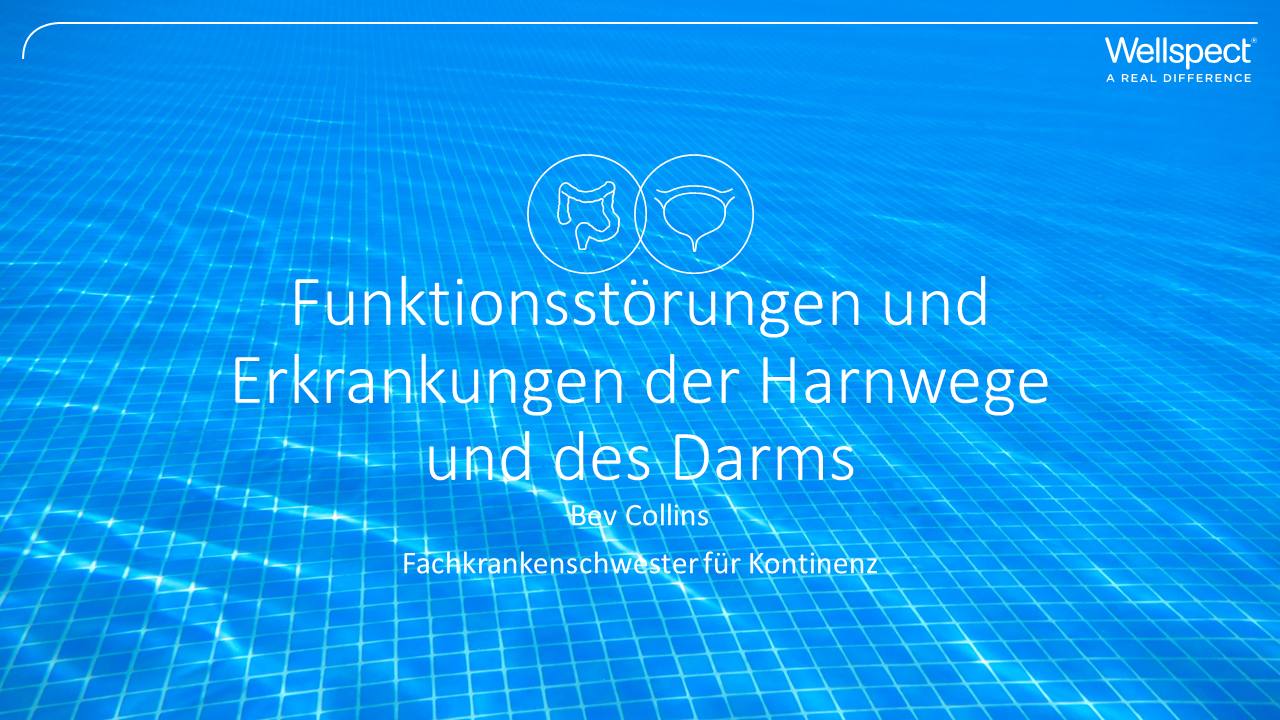 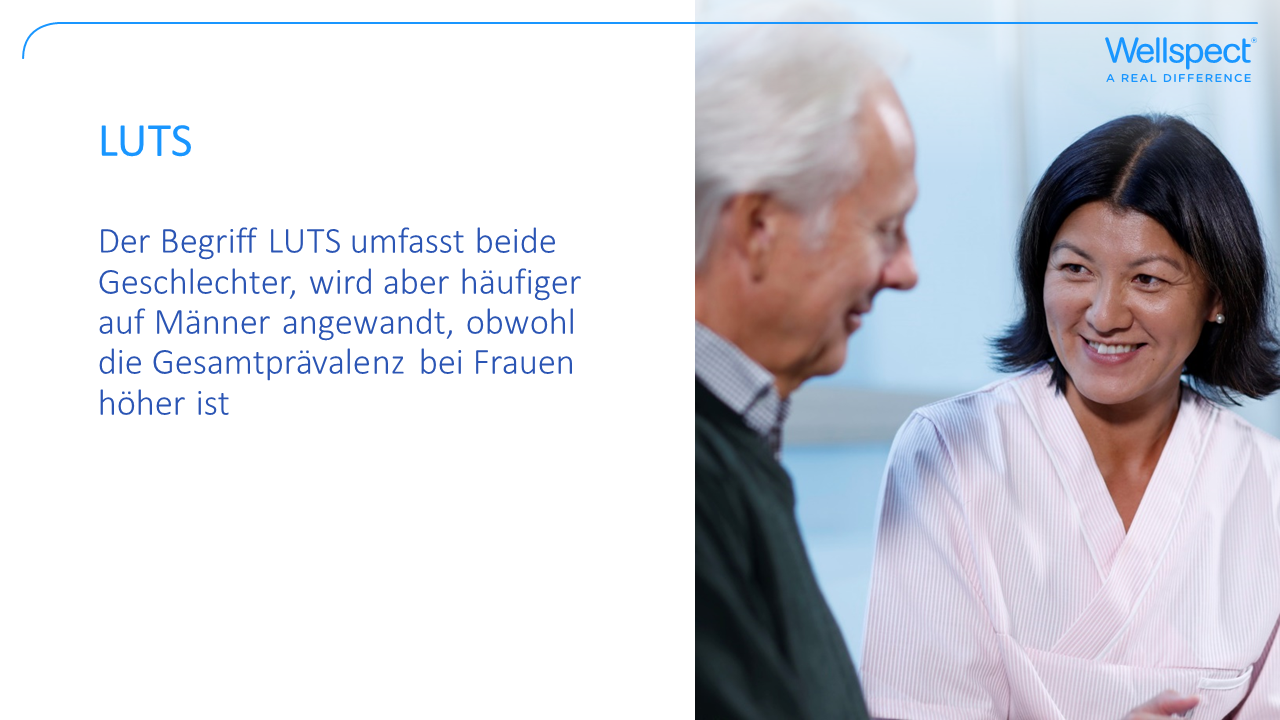 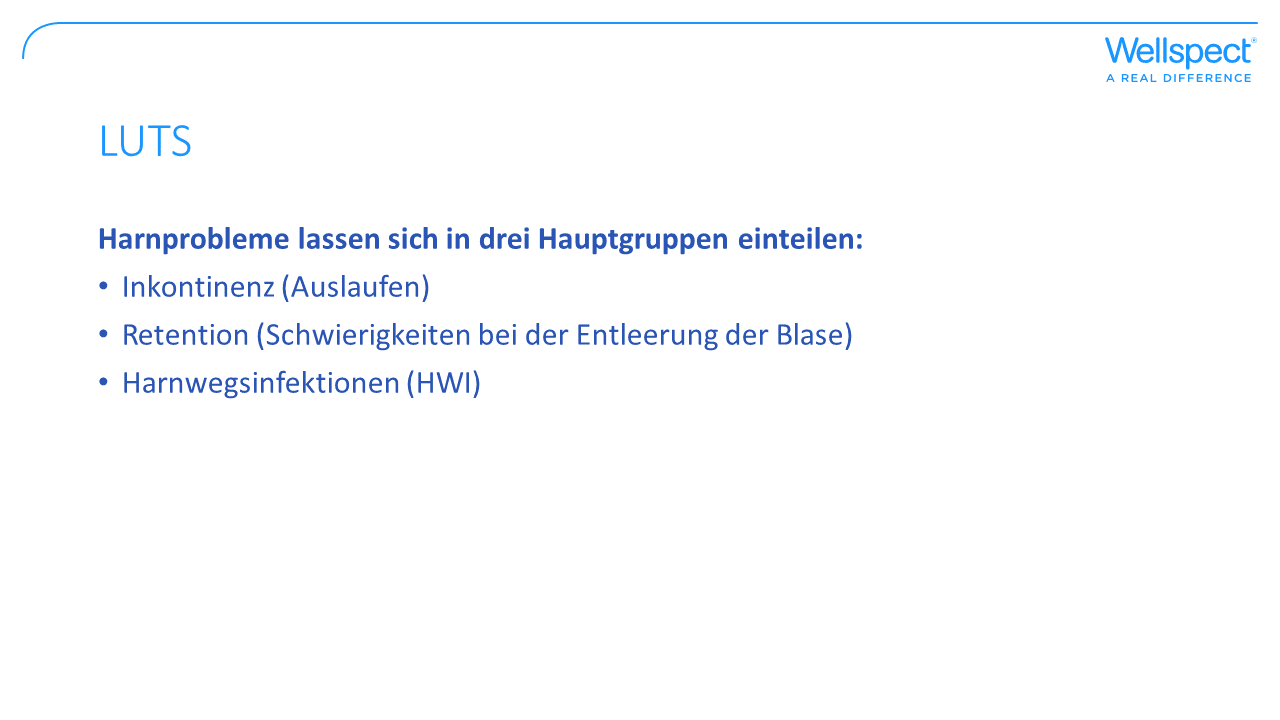 [Speaker Notes: Inkontinenz – Drang- Stress- Mischinkontinenz
Retention - obstruktive Symptome, Verhalt, schlechter Fluss, Anspannung, unvollständige Entleerung
HWI]
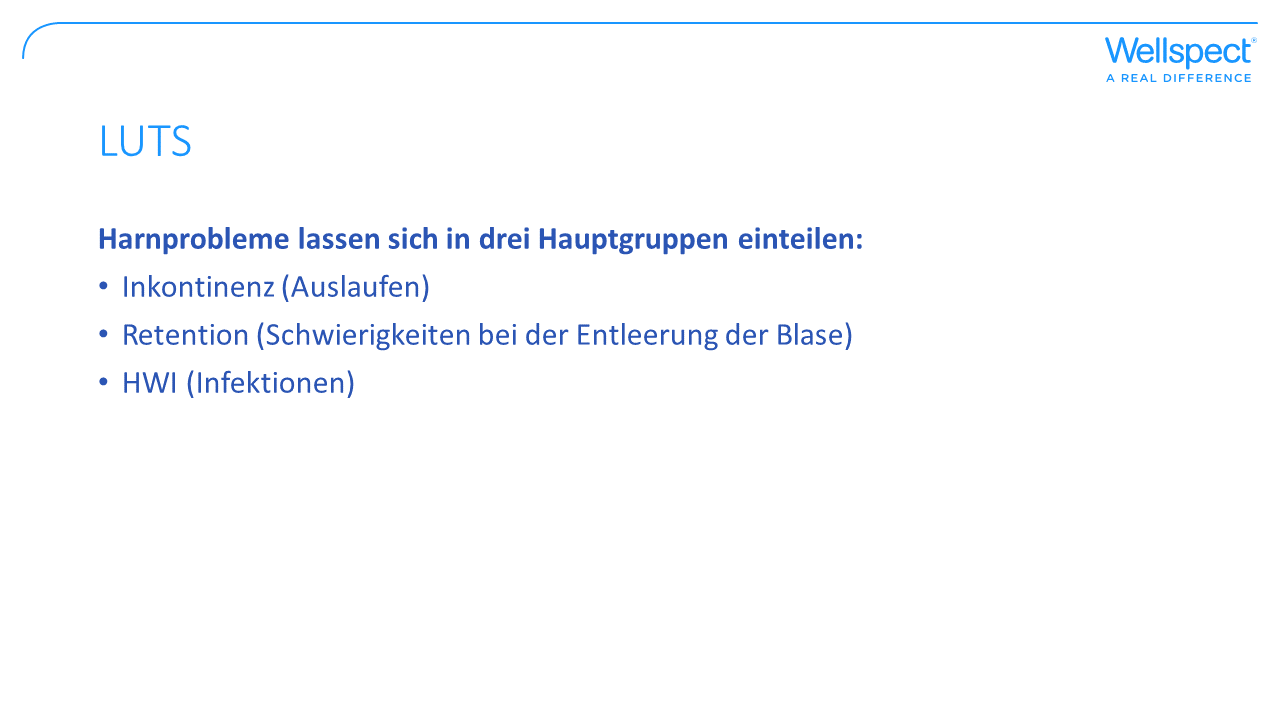 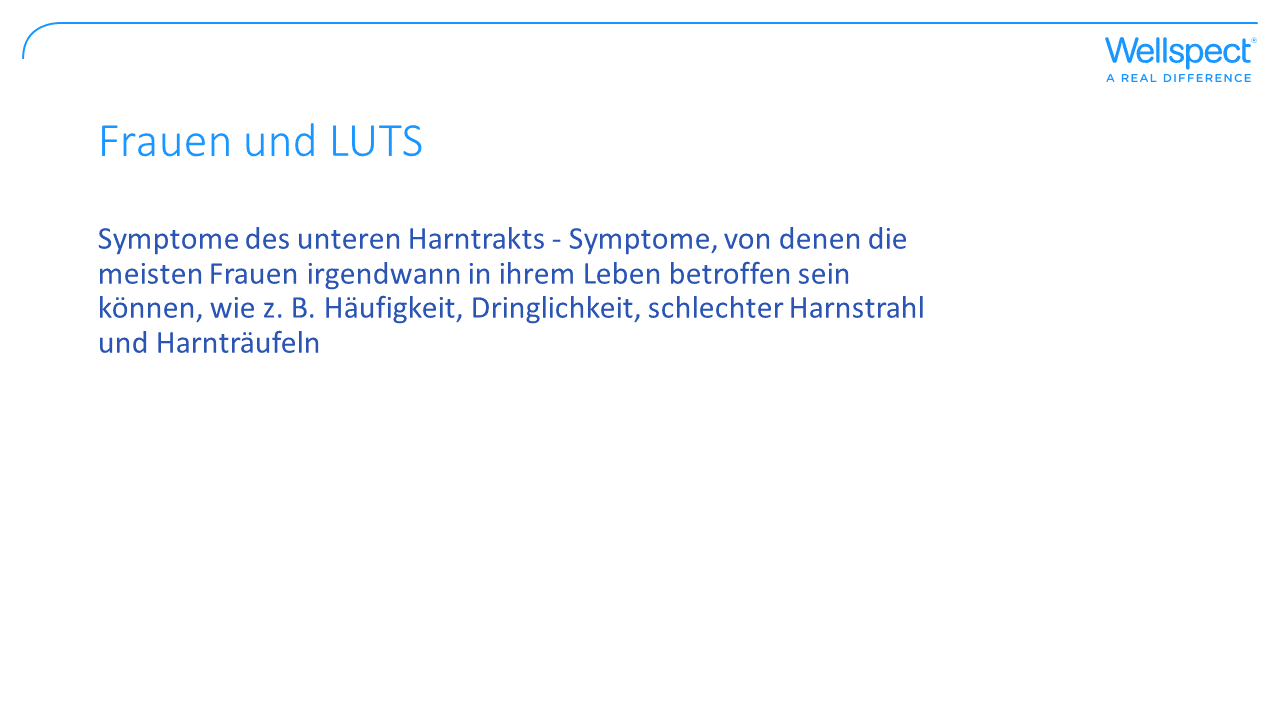 [Speaker Notes: Stress-Inkontinenz. Dringlichkeit.]
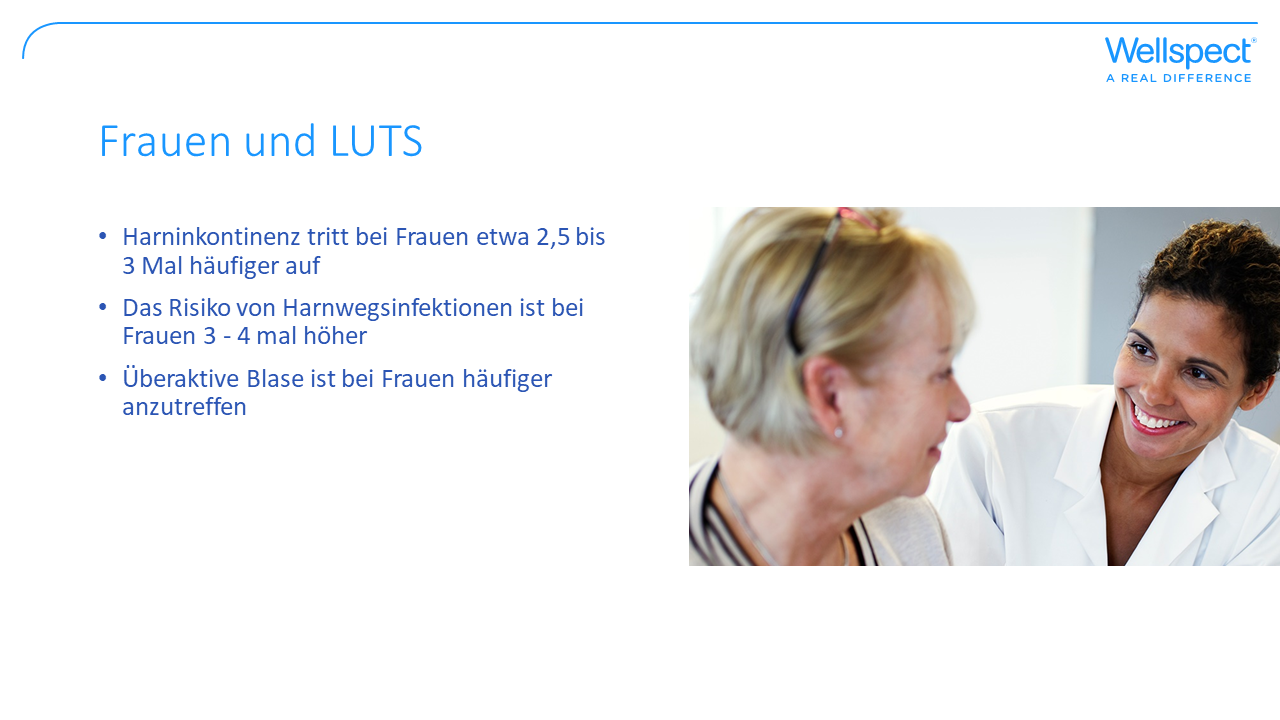 [Speaker Notes: Leider sind häufiger Frauen betroffen.]
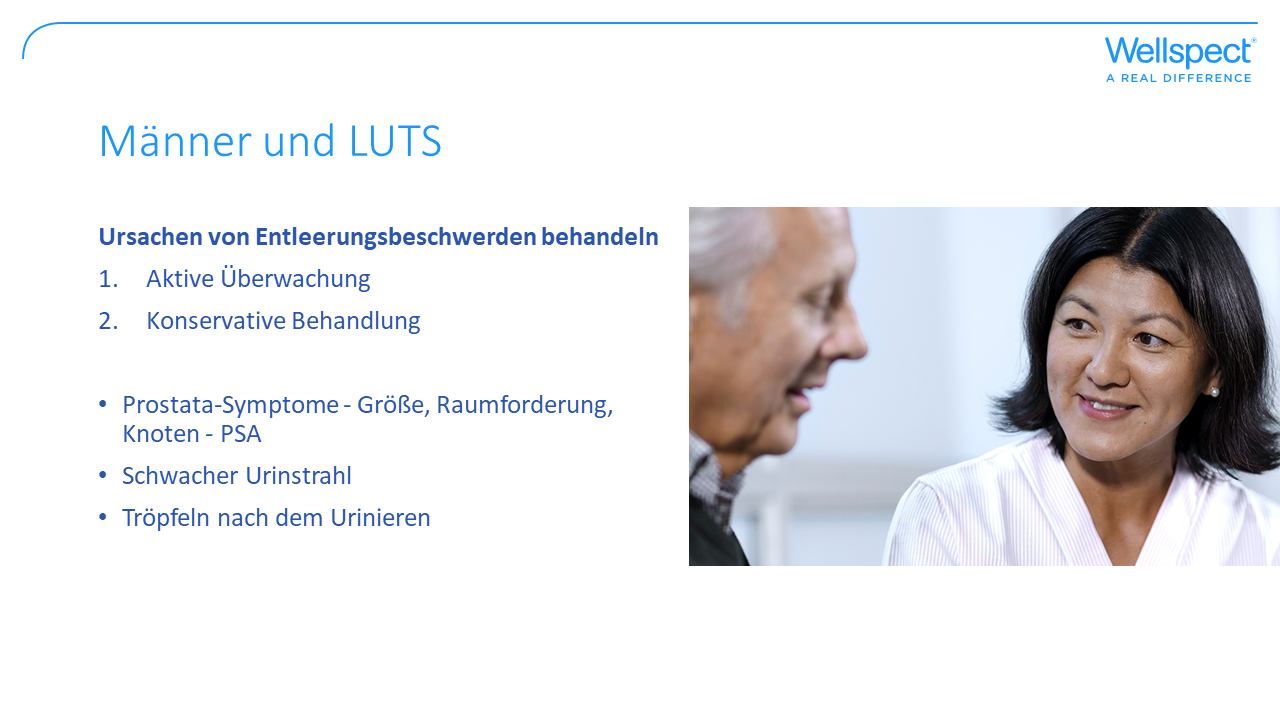 [Speaker Notes: Prostataprobleme häufiger ab 65+
Verhalt, intermittierender Fluss und Anspannung]
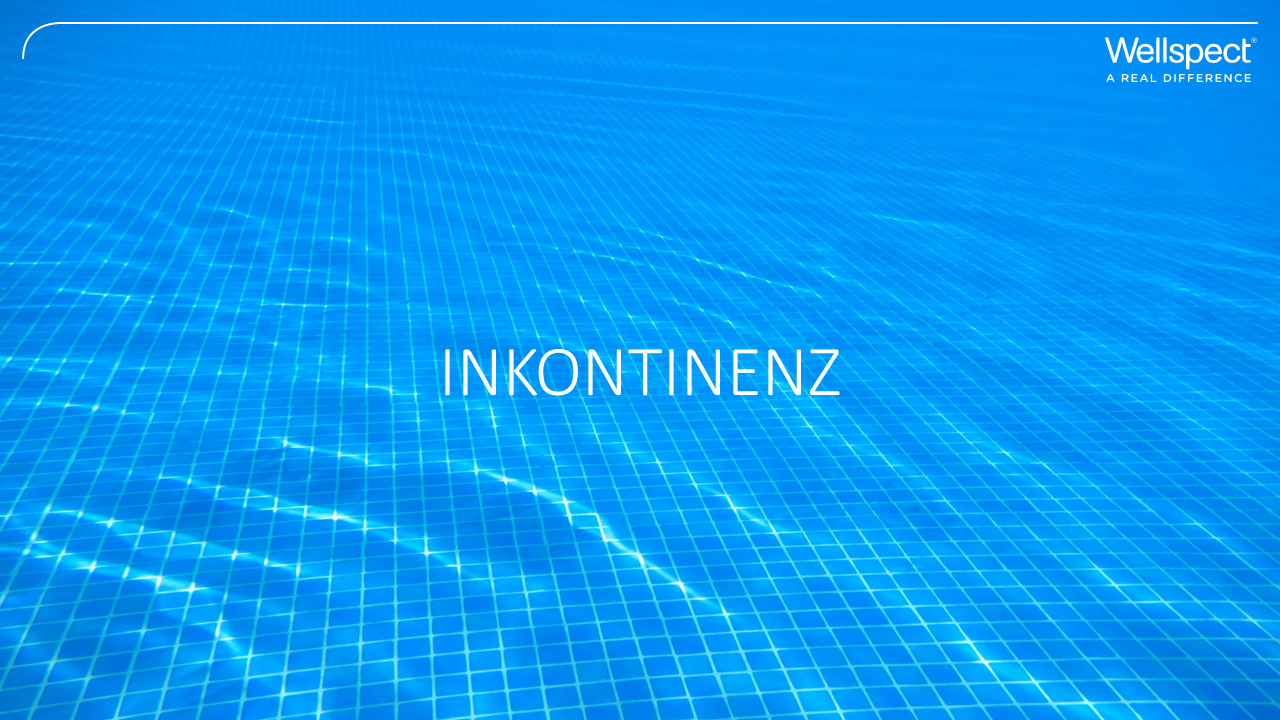 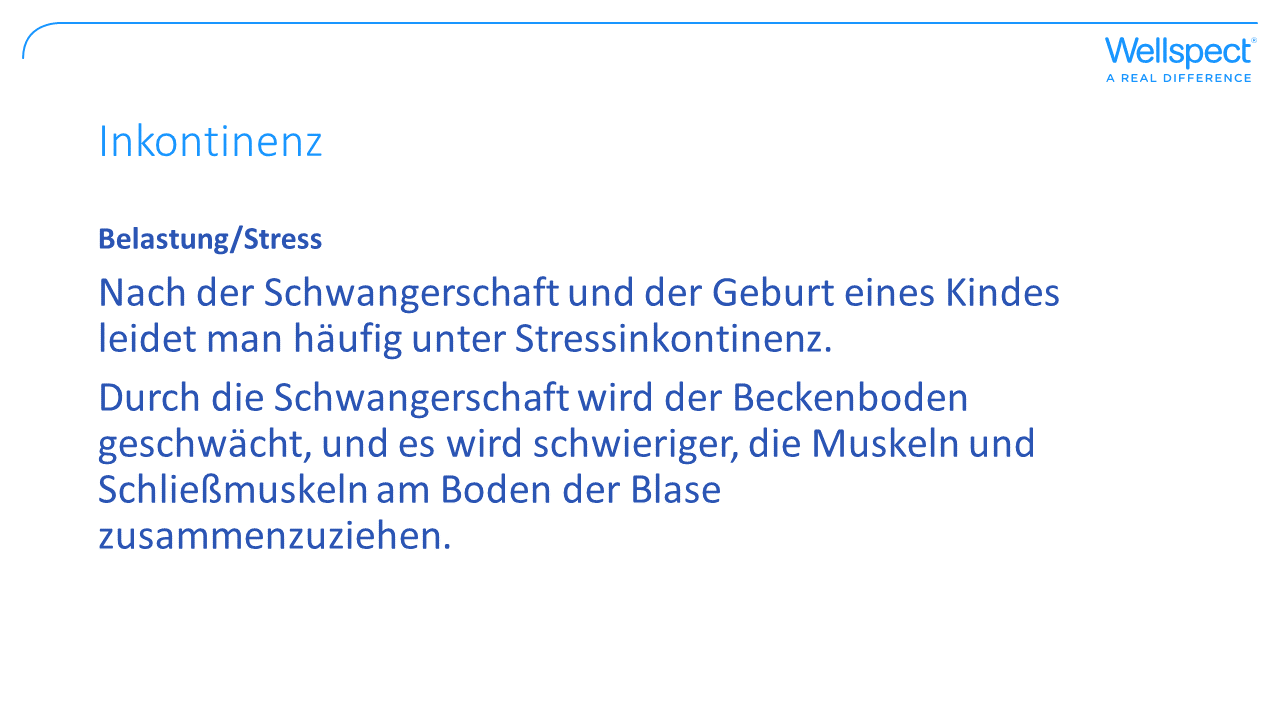 [Speaker Notes: Belastungsinkontinenz früher Stressinkontinenz genannt]
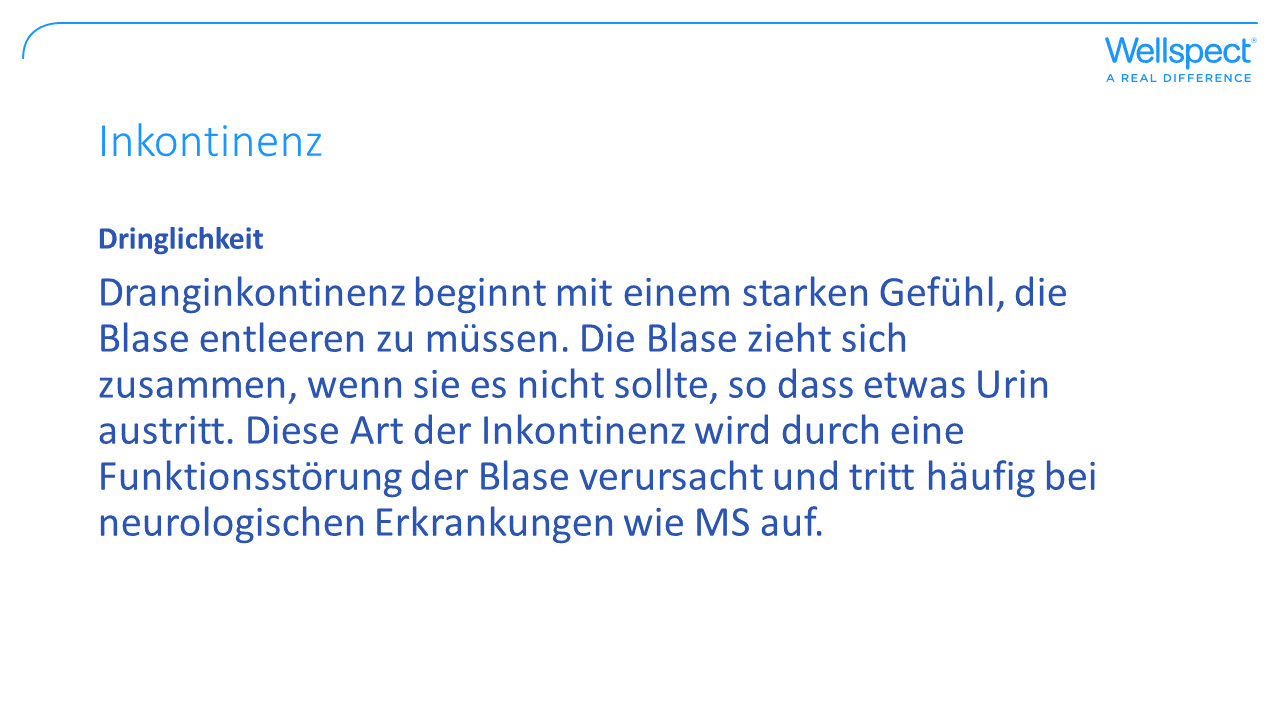 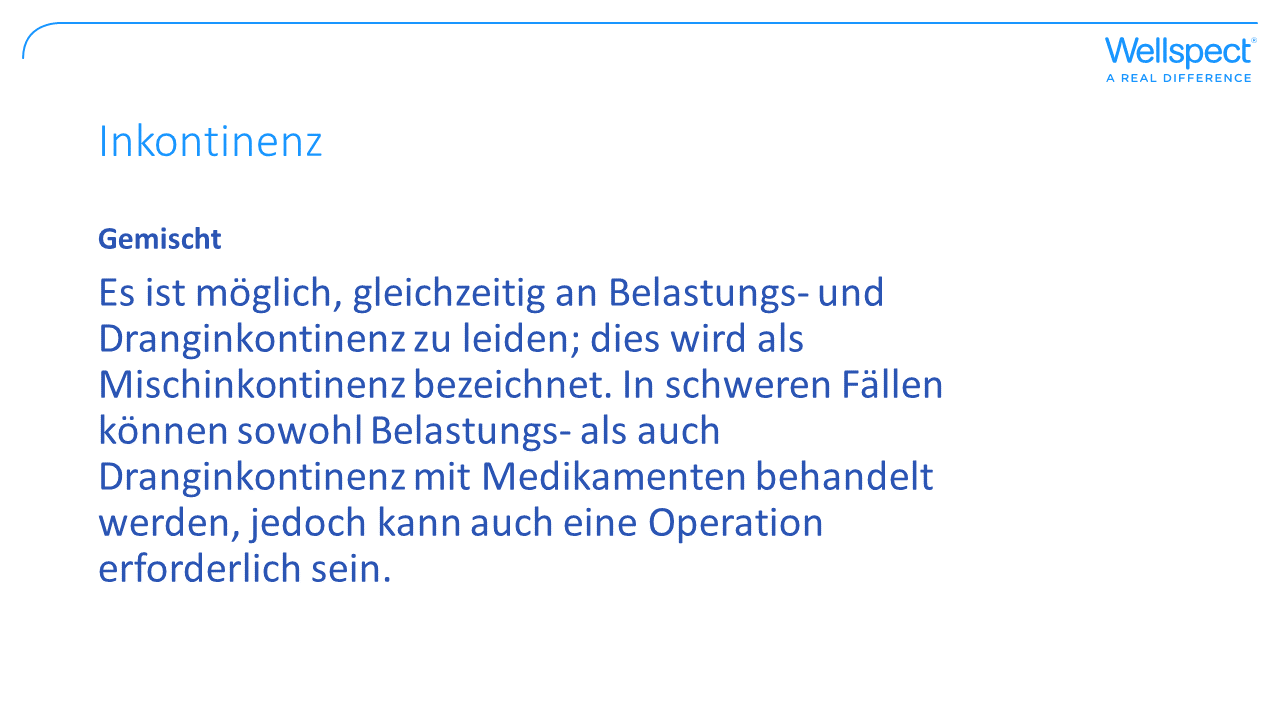 [Speaker Notes: Option: Botox]
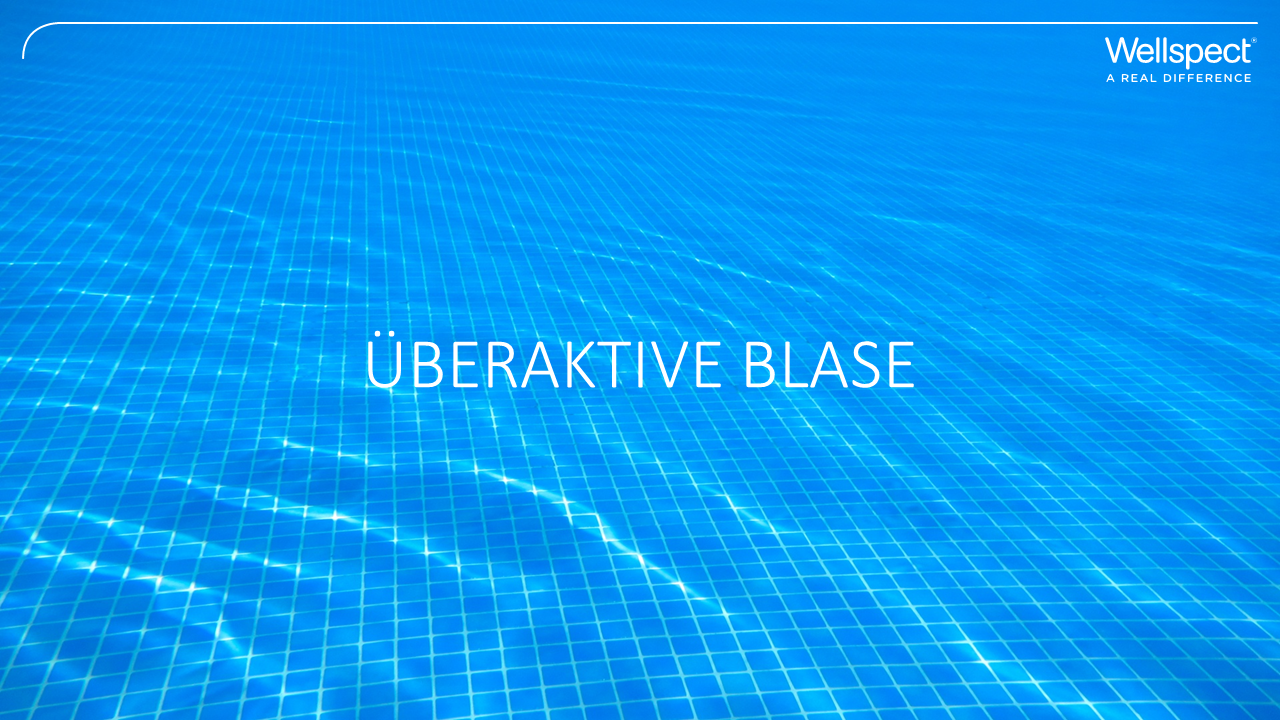 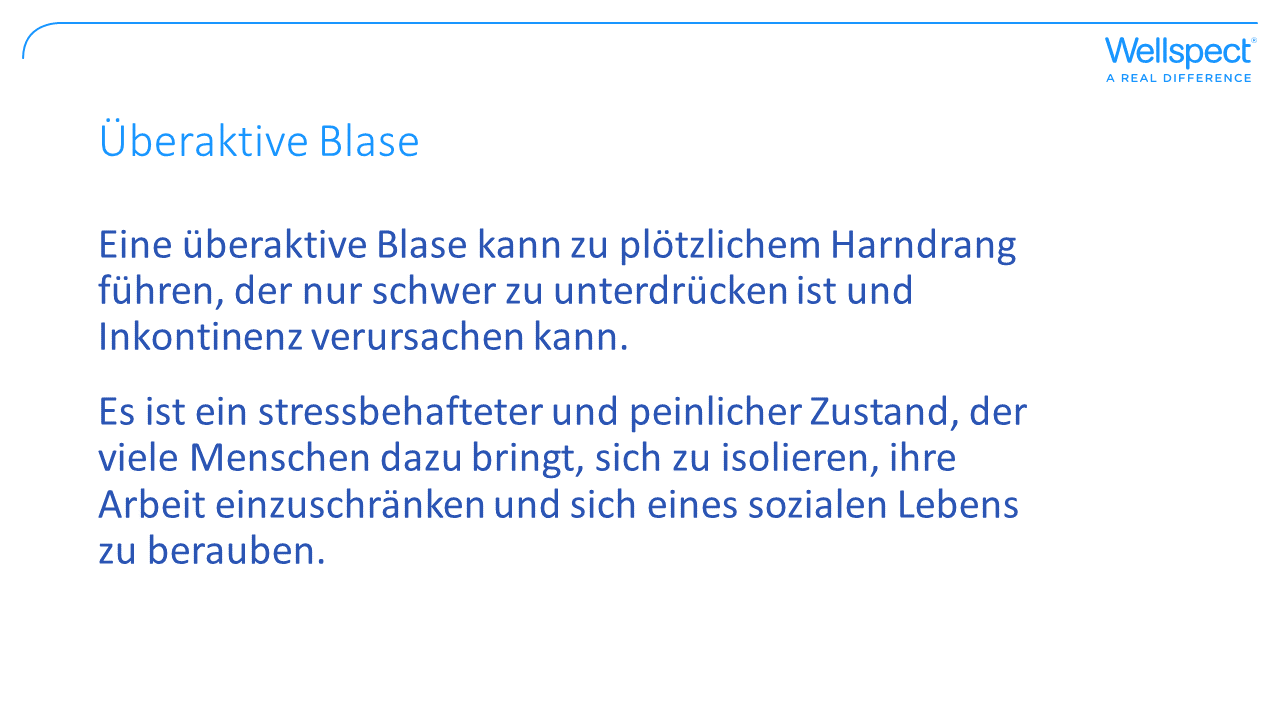 [Speaker Notes: Gruppe von Symptomen. Dringlichkeit. Nächtlicher Harnverlust. 
Verfügbare Behandlungen
Medikamente: Anticholinergika
Blaseninstillationen
Botox]
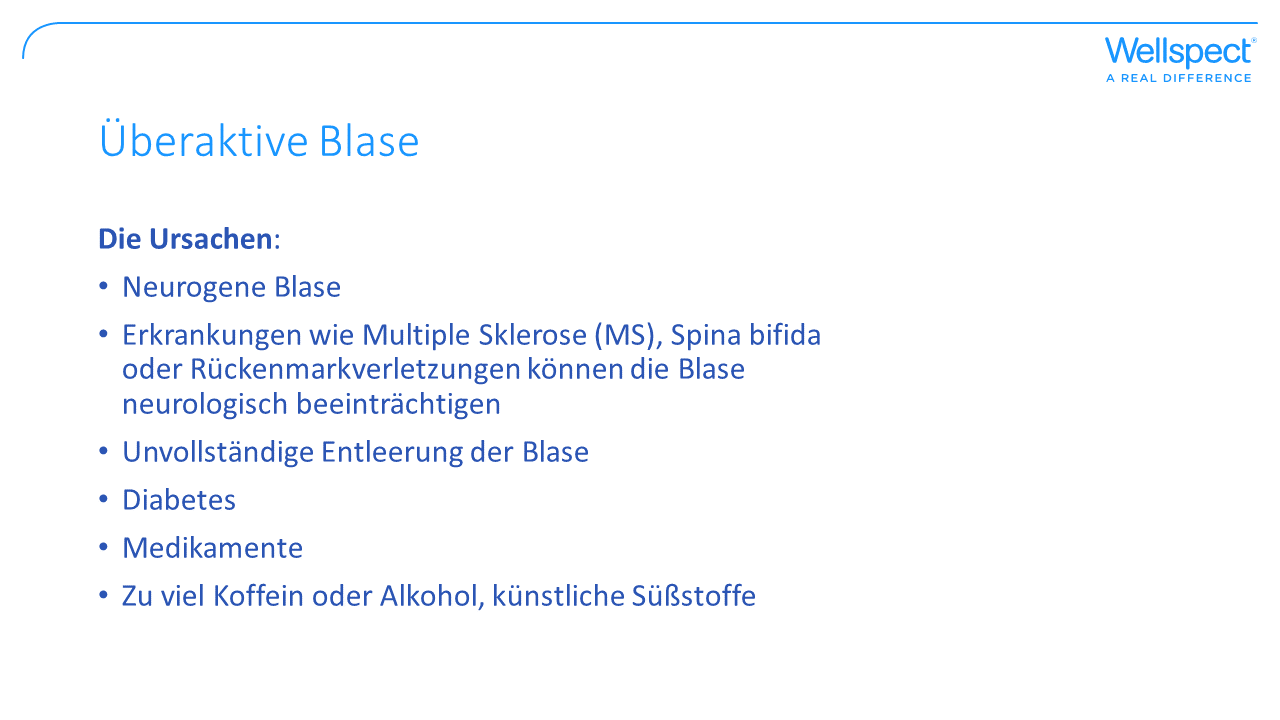 [Speaker Notes: Männer 40+]
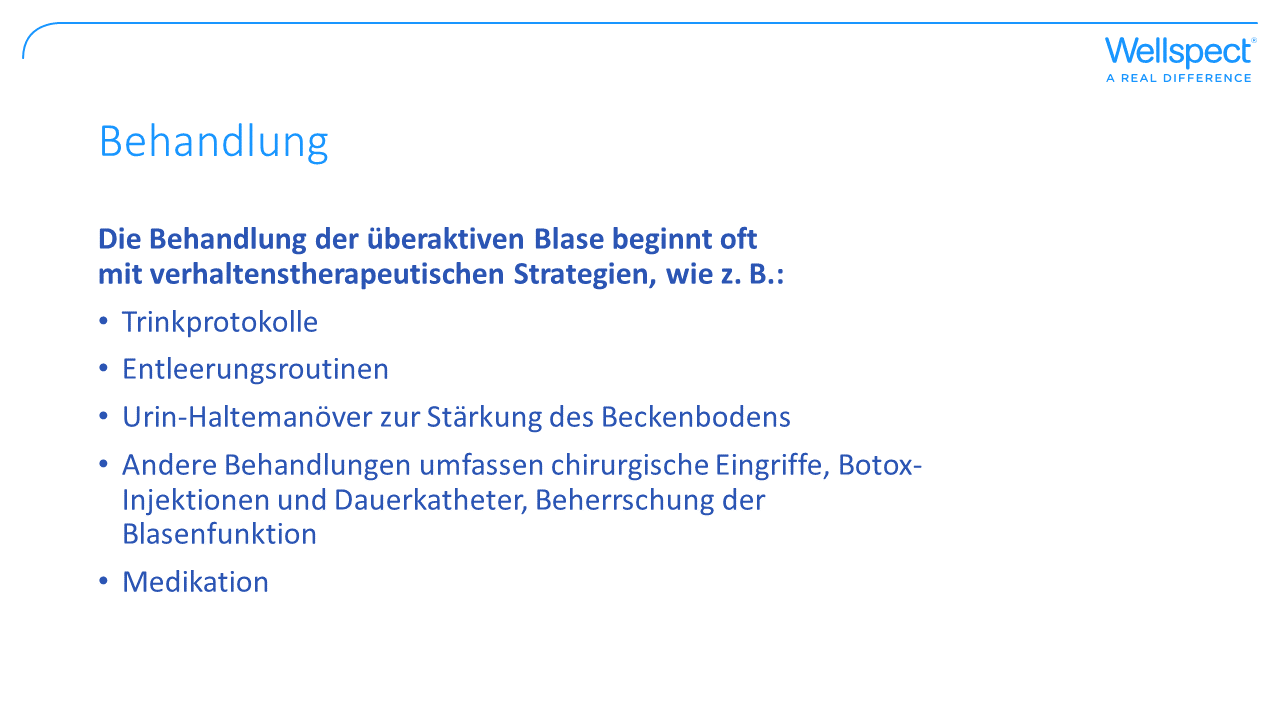 [Speaker Notes: Urinuntersuchung - Infektion/Blut
Bluttests für Glukose schließen Diabetes aus.
Männer PSA-Kontrolle]
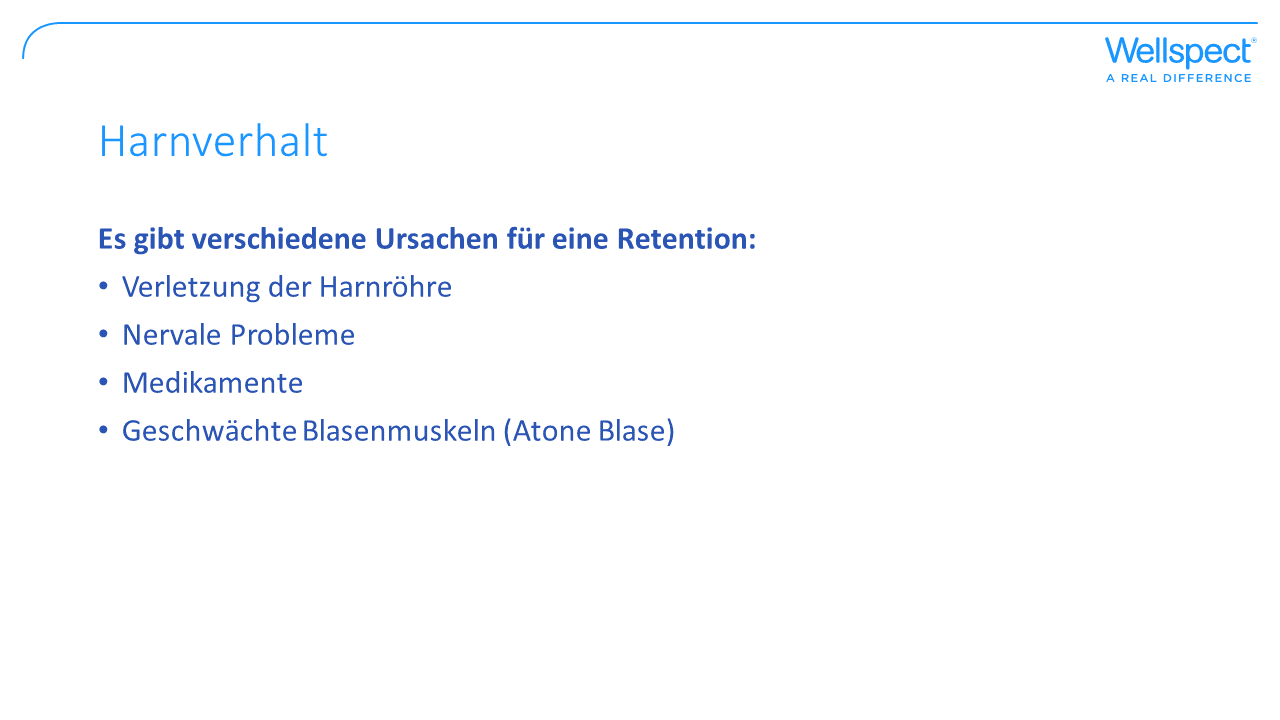 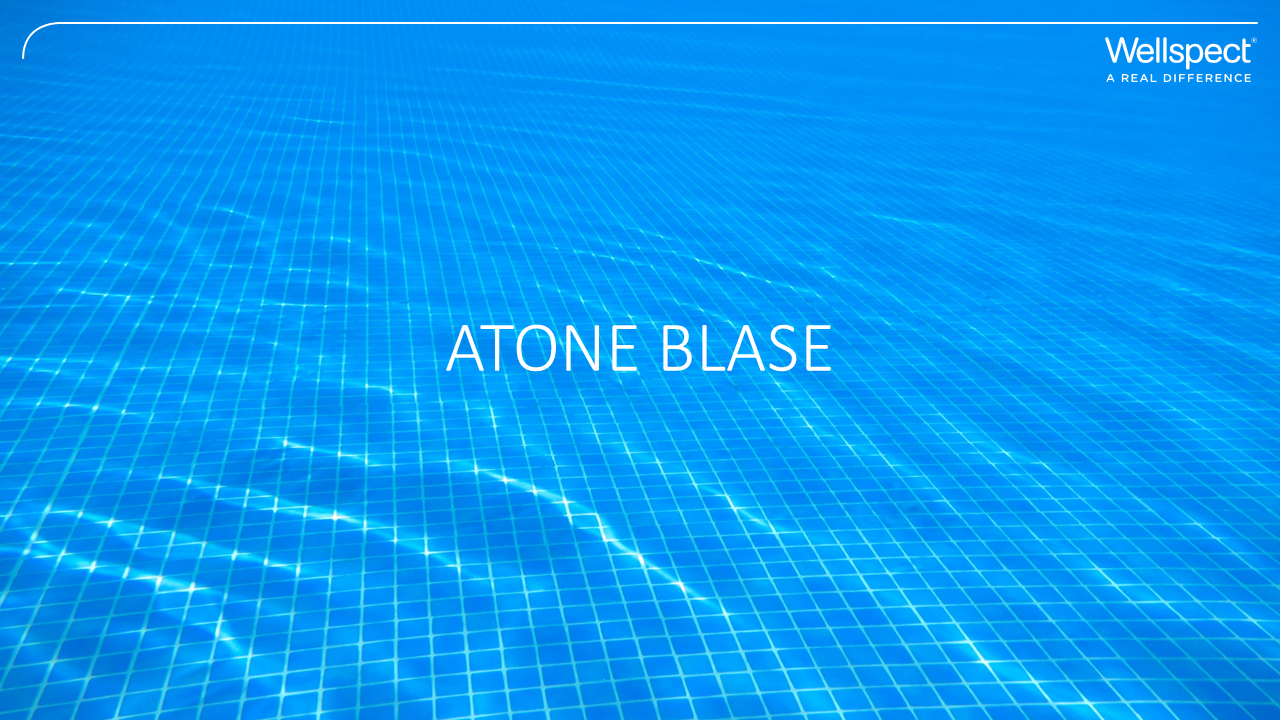 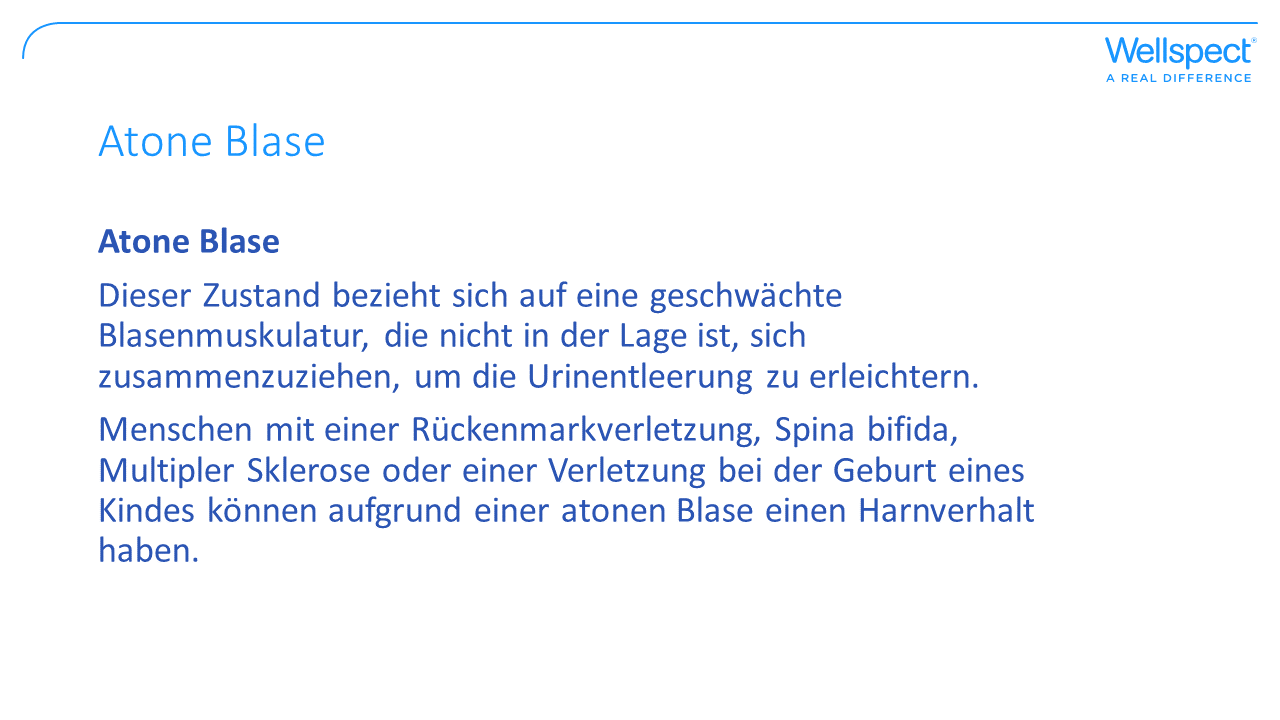 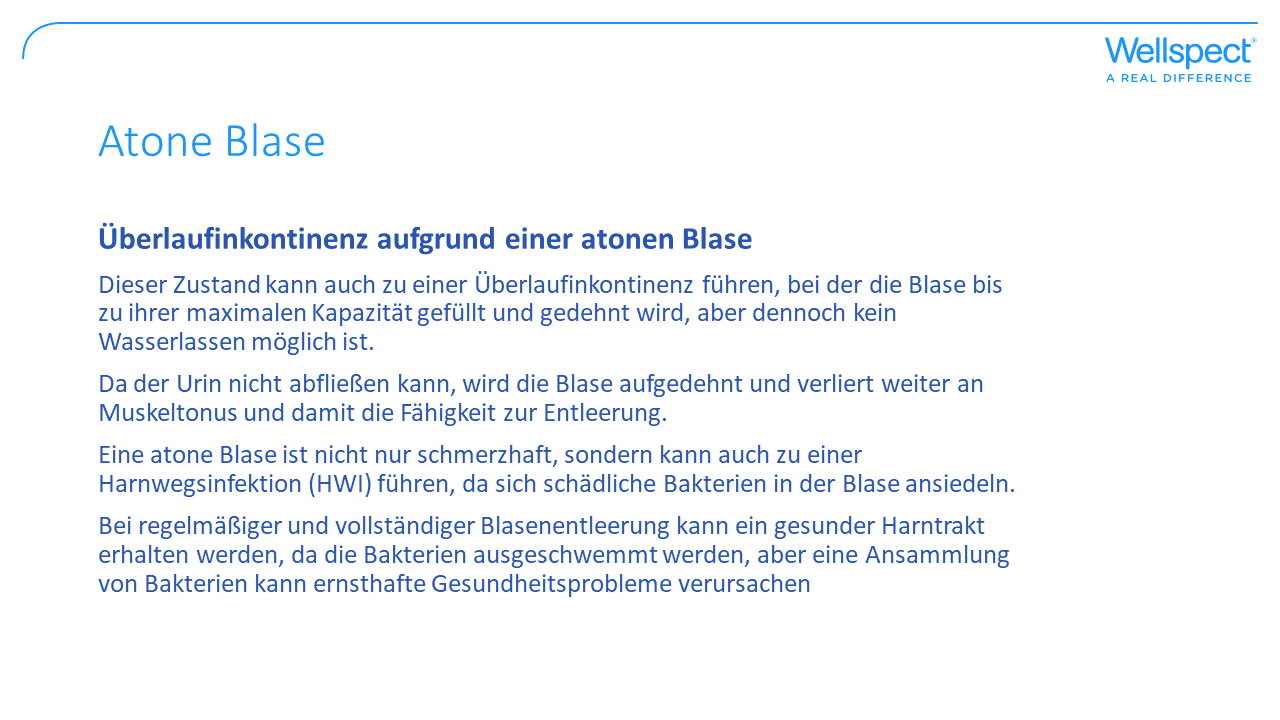 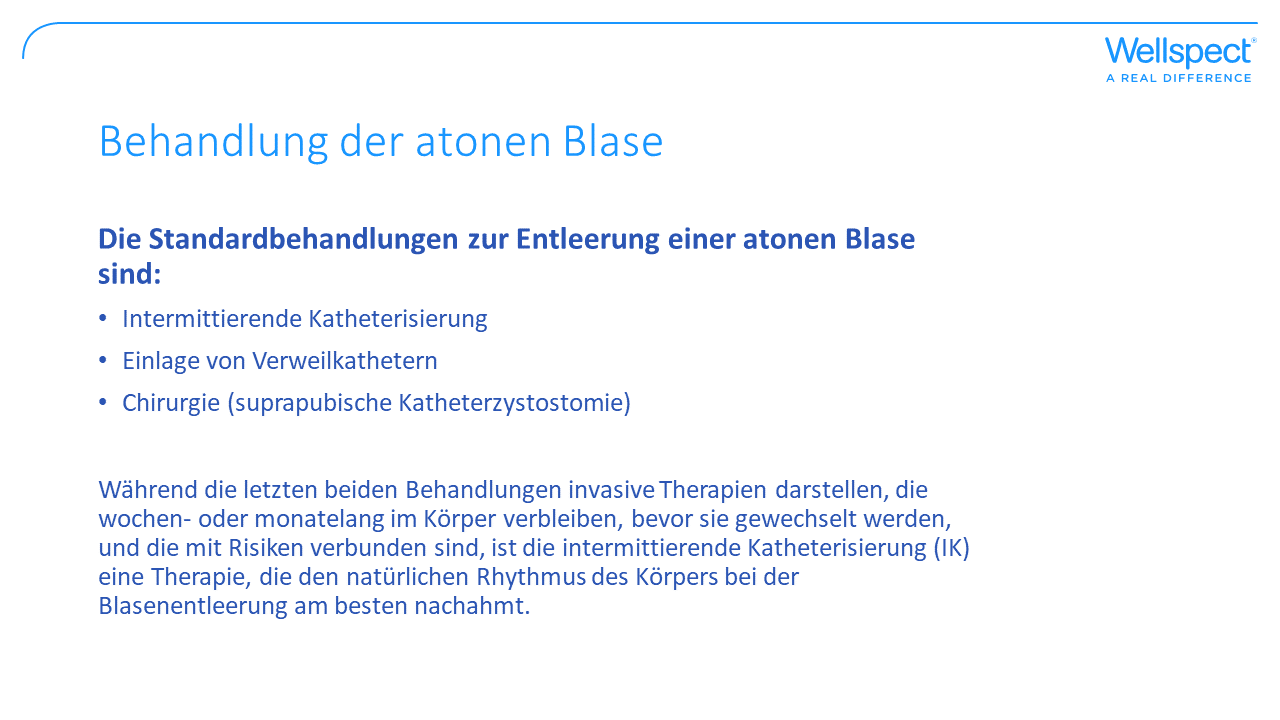 [Speaker Notes: Wir werden uns die Möglichkeiten später im Schulungsprogramm ansehen

ISC Lofric.]
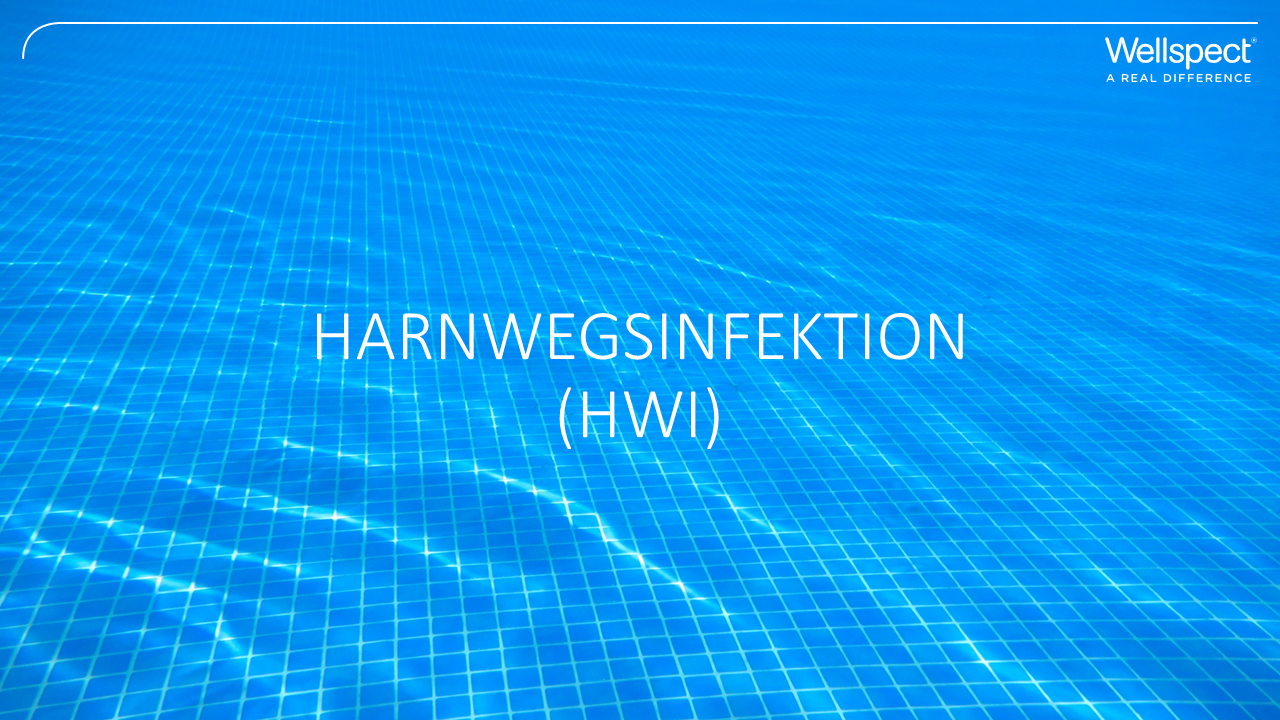 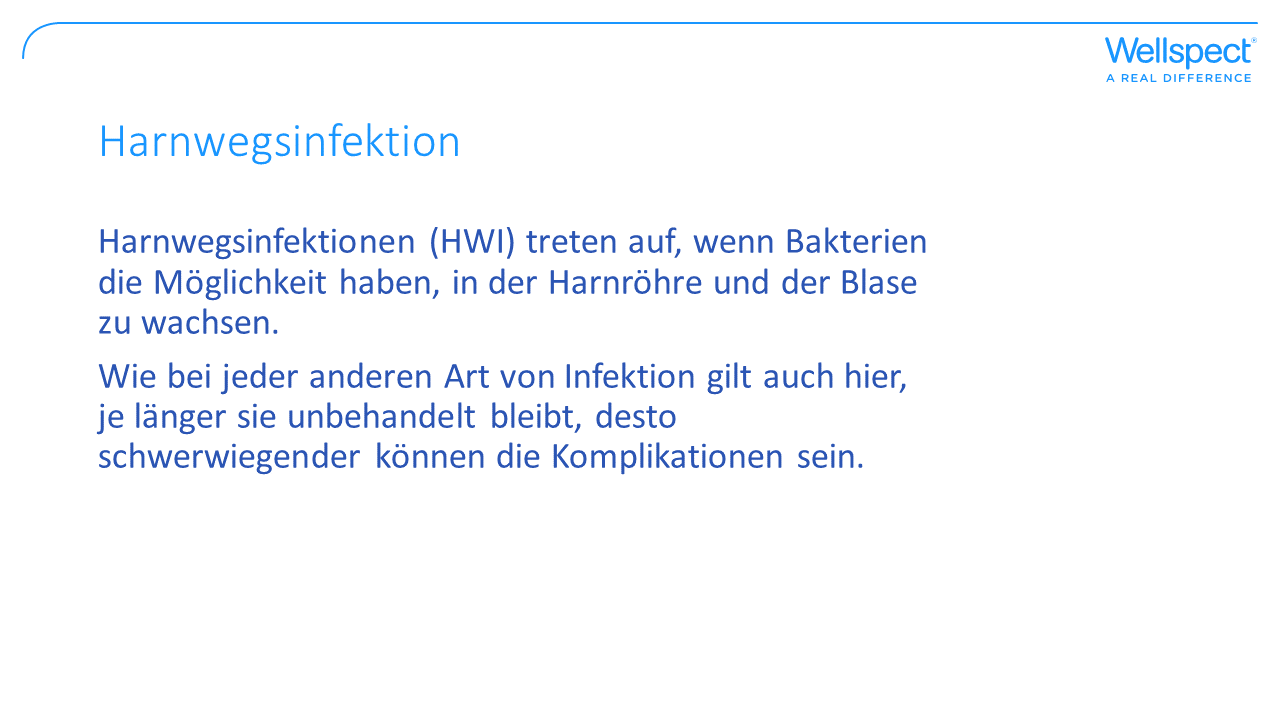 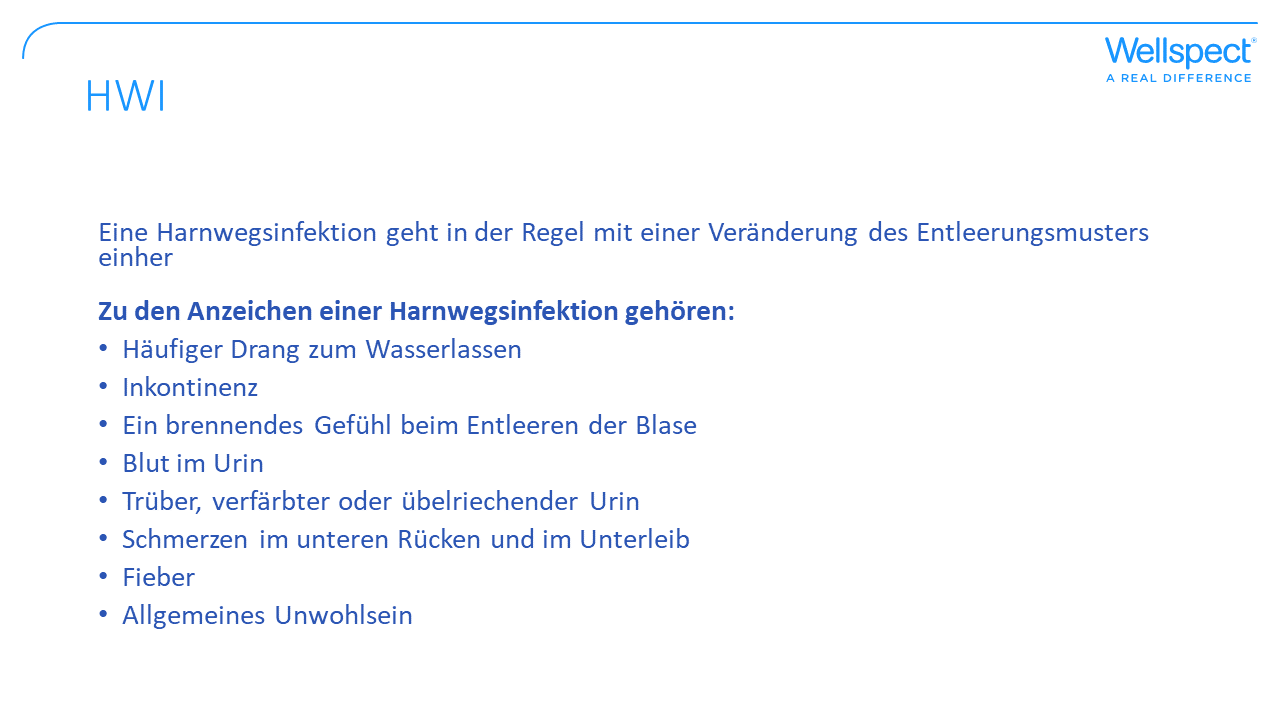 [Speaker Notes: Menschen sterben an Harnwegsinfektionen]
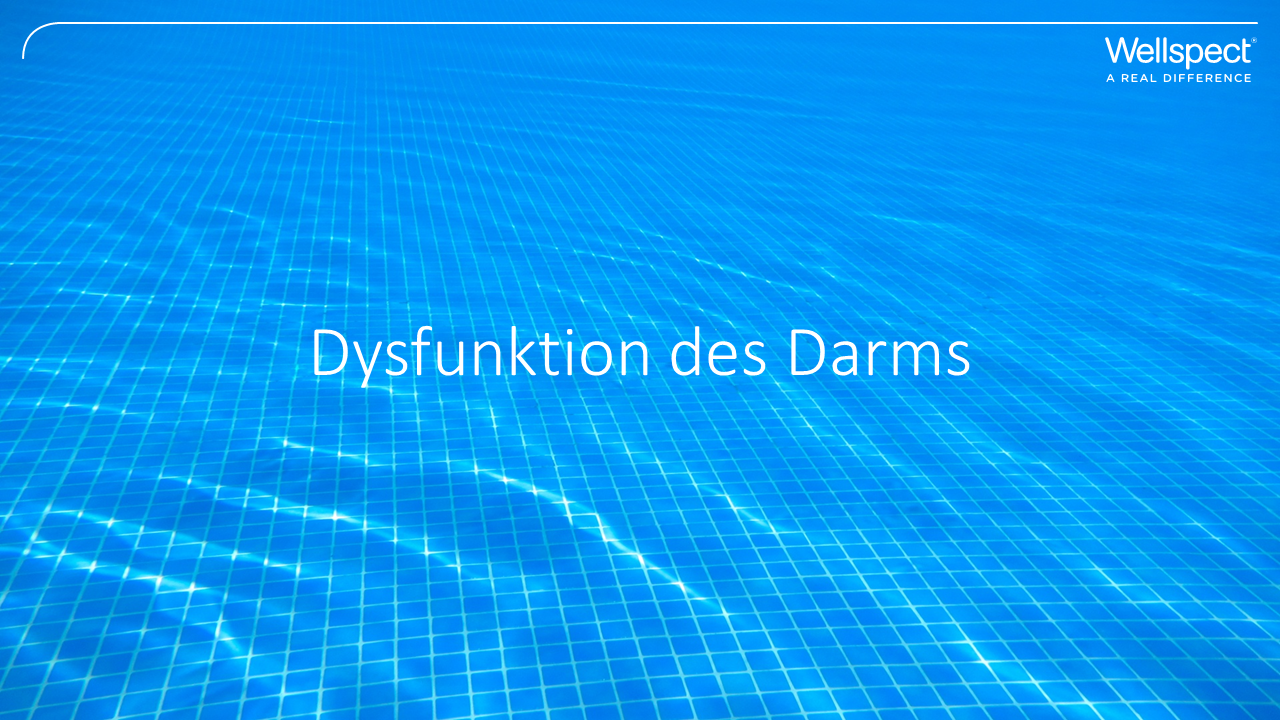 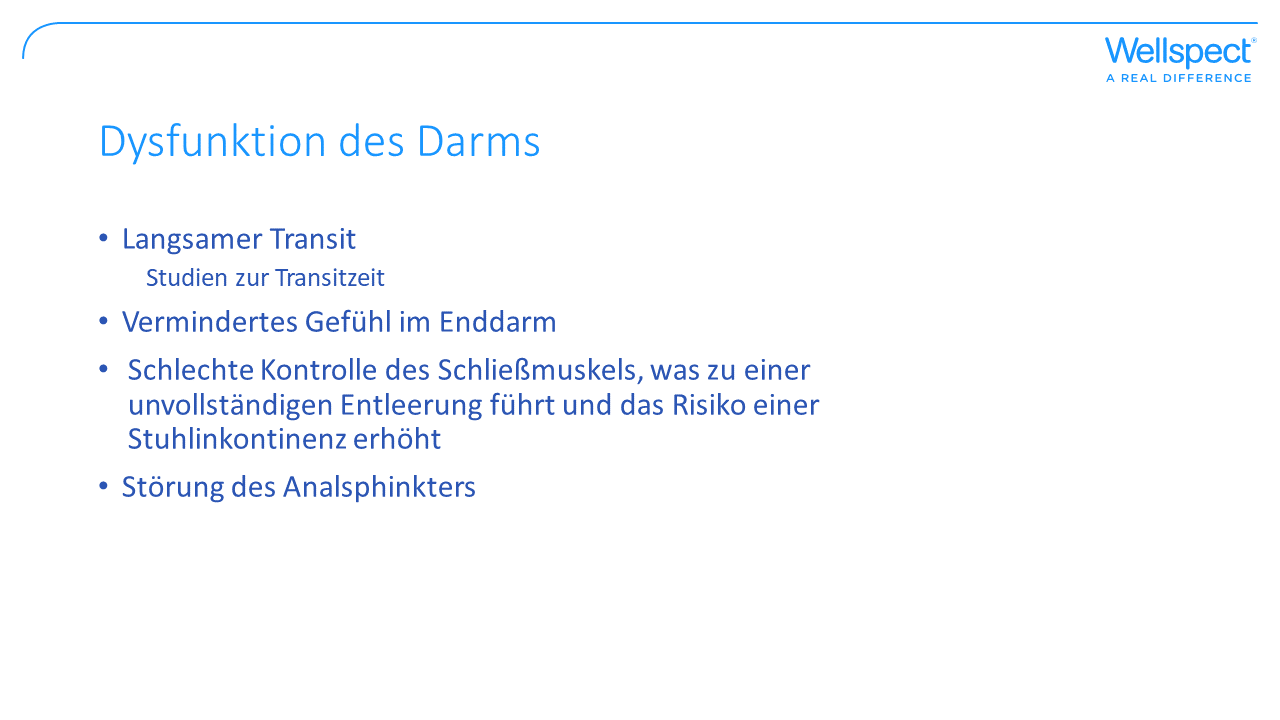 [Speaker Notes: Neurogene und funktionelle Darmerkrankungen - Symptome
Zuckermais-Test! Einen Löffel Mais essen, Zeit bis zur Ausscheidung der Körner erfassen - Kolontransitzeit]
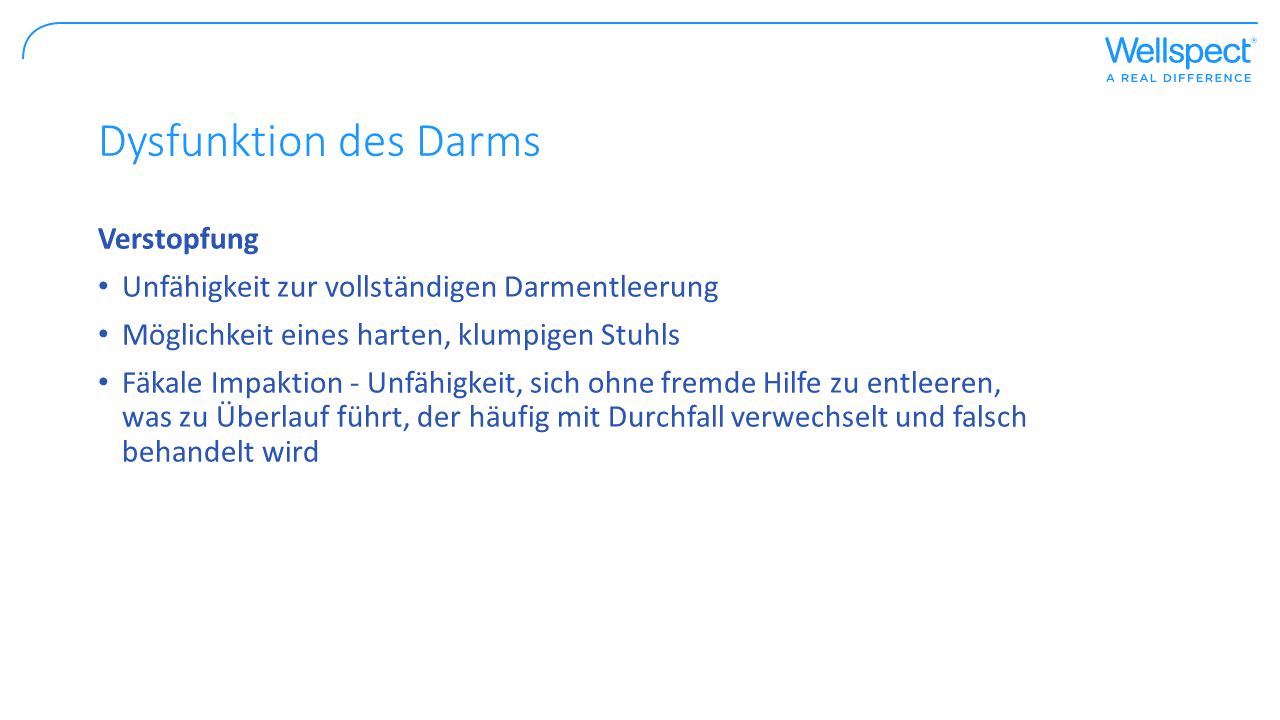 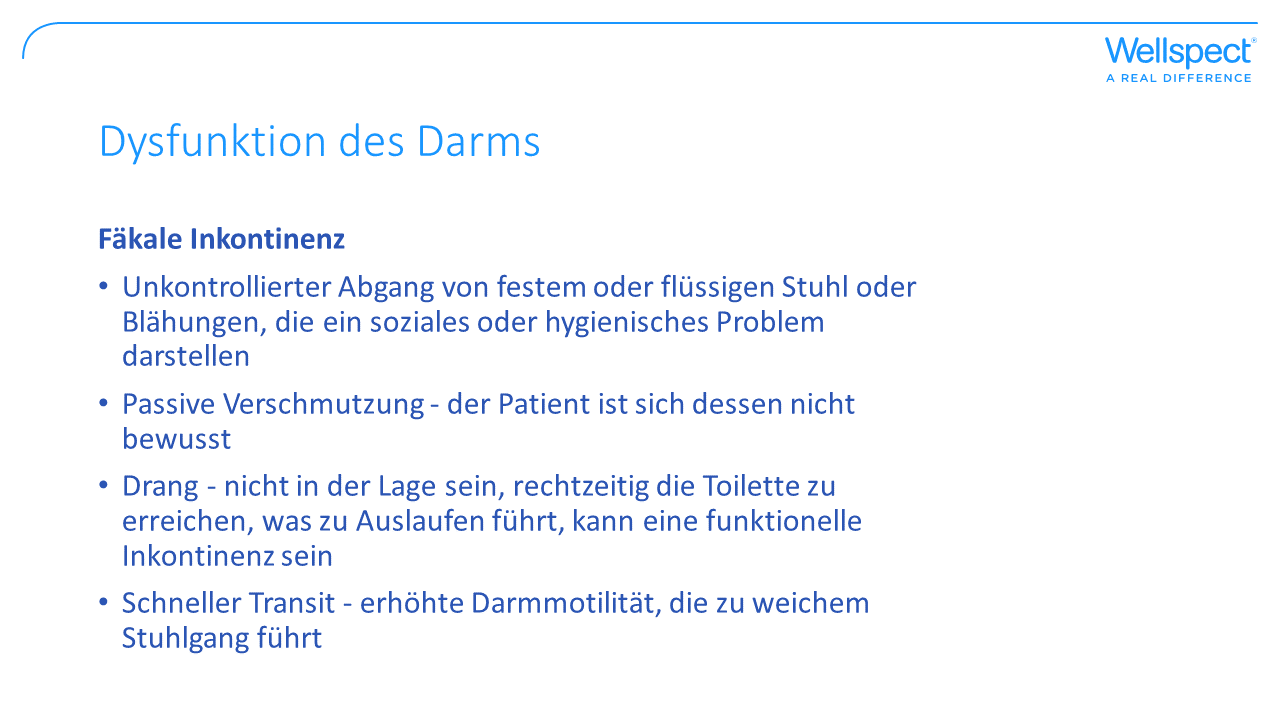 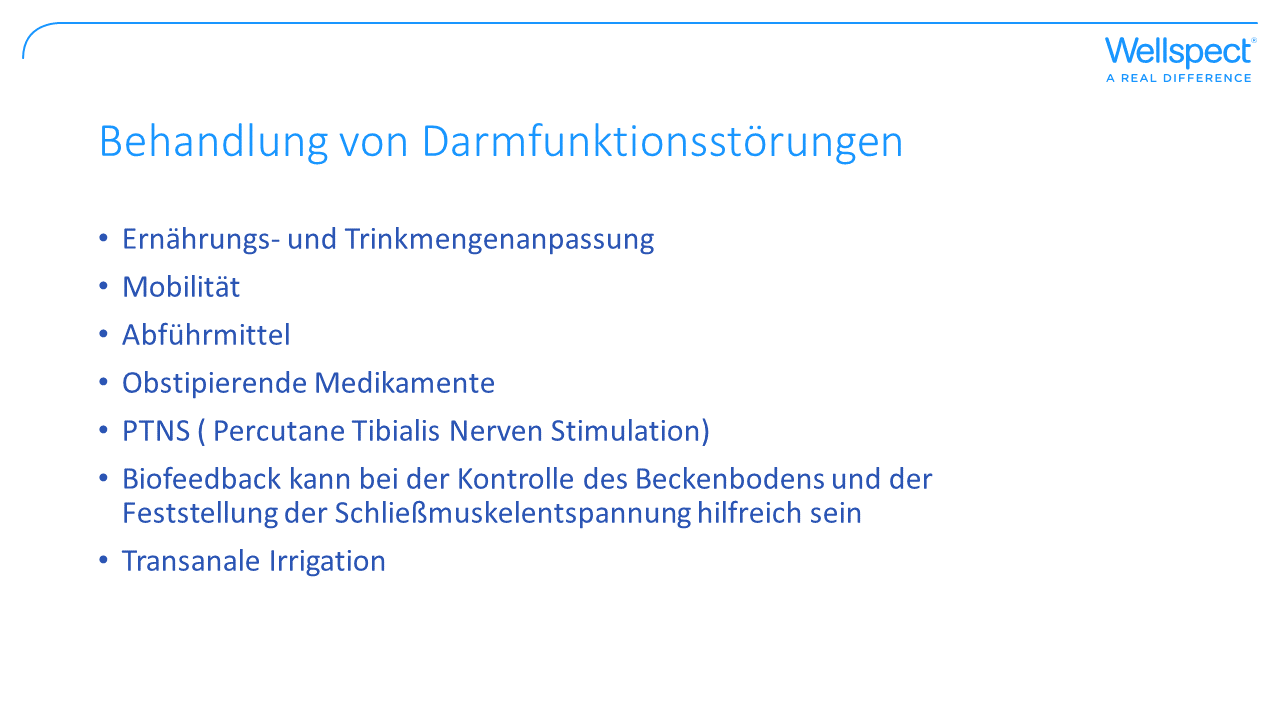 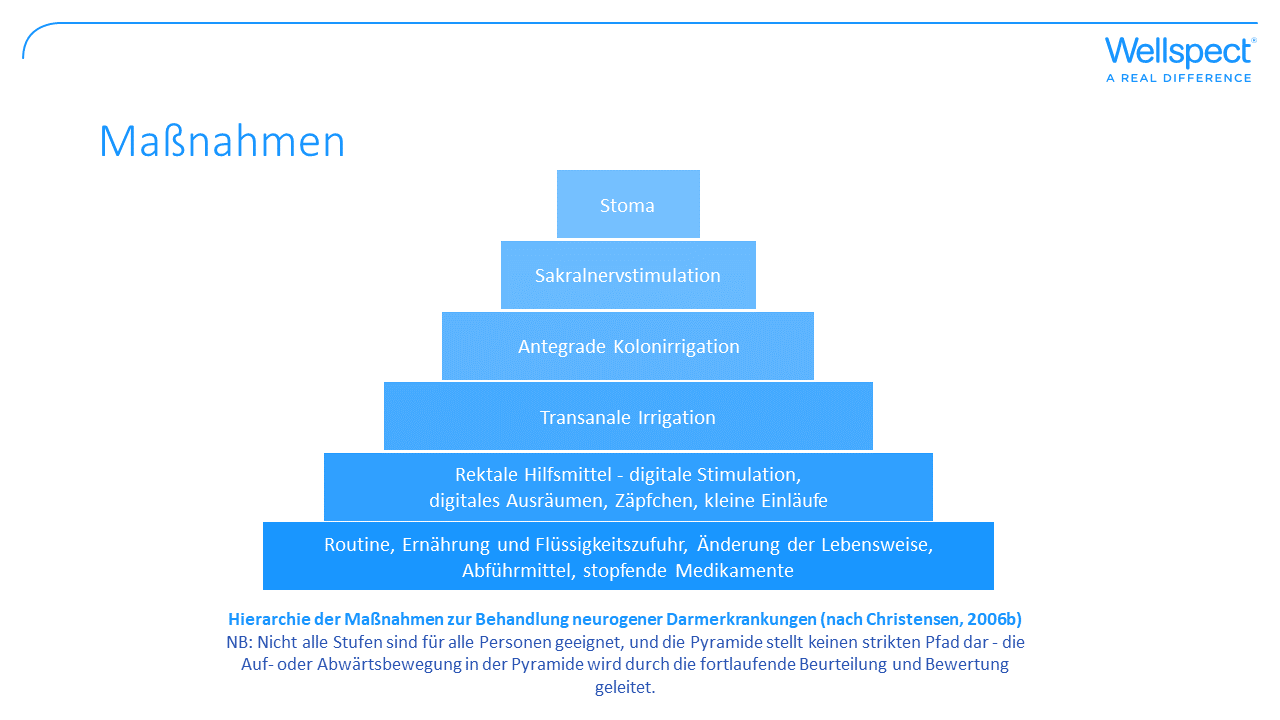 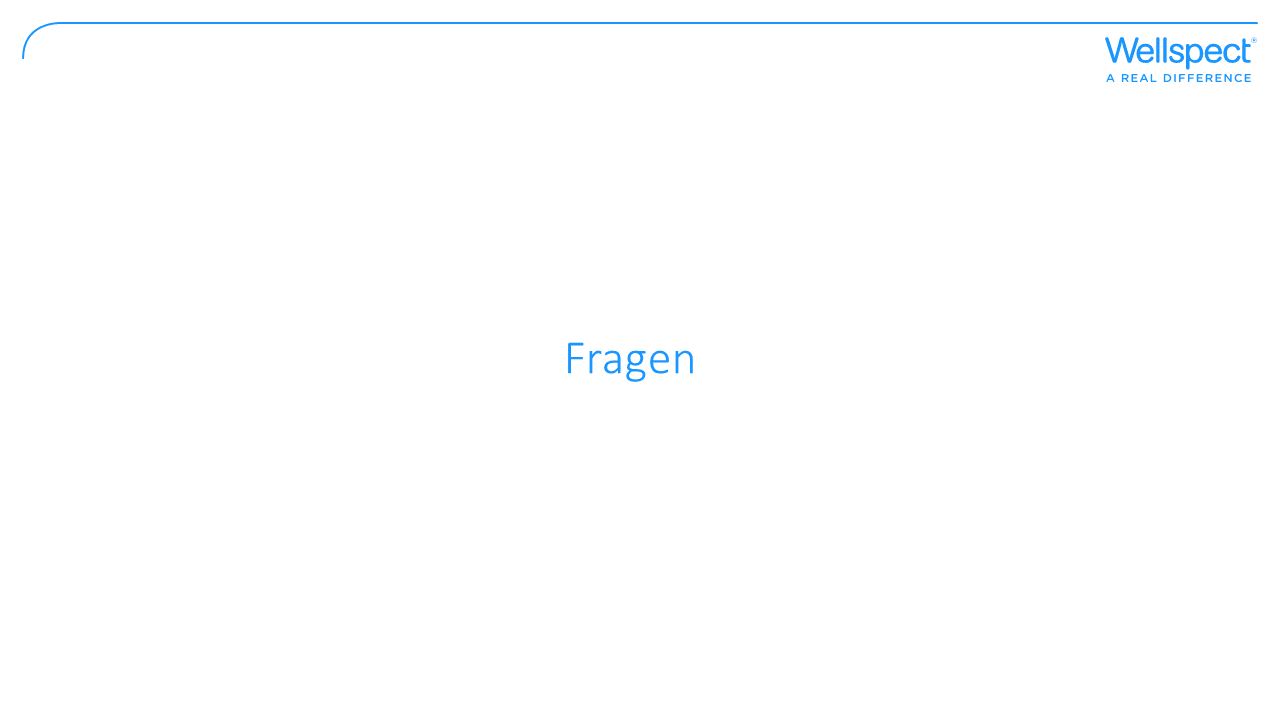 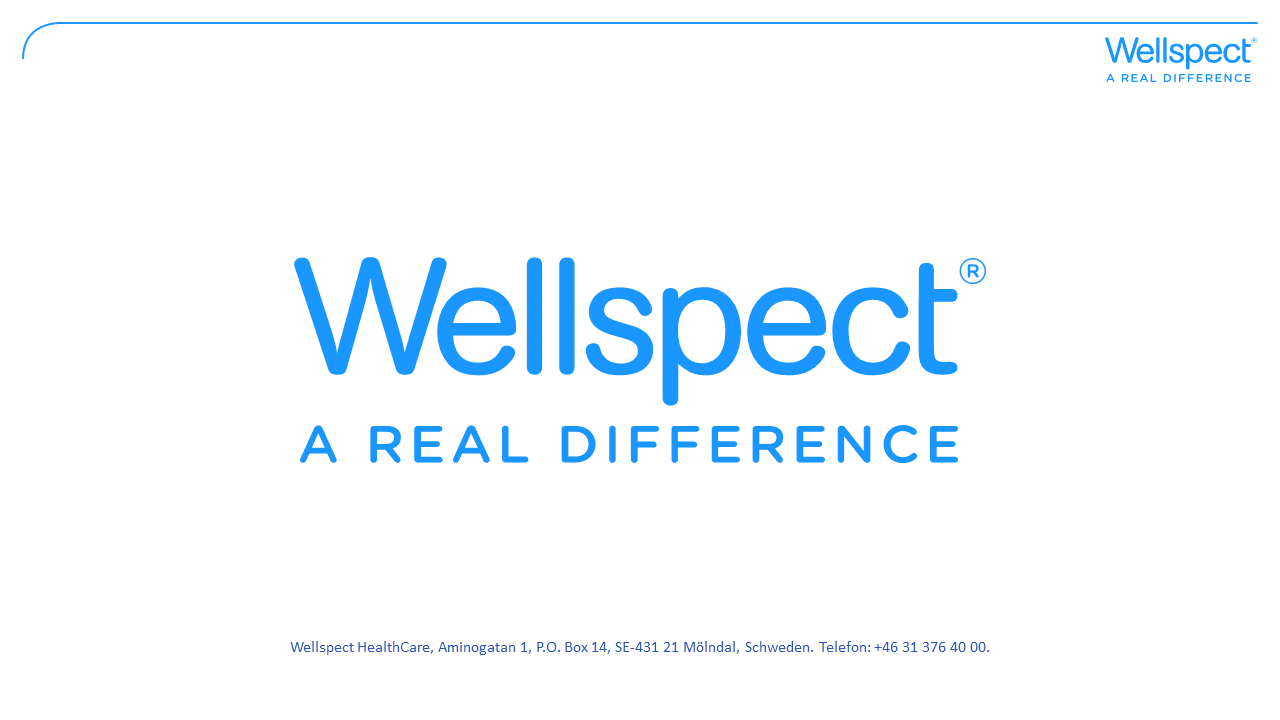